B
Multi-Layer Network Design
Dr. Greg Bernstein
Grotto Networking
www.grotto-networking.com
Outline
How we stack network layers
 Concept of Adaptation 
Technologies and Examples
Two layer dimensioning problems
Link-Path, Node Link Formulations
Continuous, Modular, Single Path Allocation
Examples
Two layer allocation problems
Link-Path, Node Link Formulations
Continuous, Modular, Single Path Allocation
Examples
Book Readings
Section 2.9, Section 12.1 (skip or skim 12.1.5)
The Adaptation concept
How do we put “stuff” inside other “stuff”?
Packets within Packets?
Packets within bit streams (TDM channels)?
Bit streams within bit streams?
Bit streams within Packets?
 Definition from ITU-T G.805
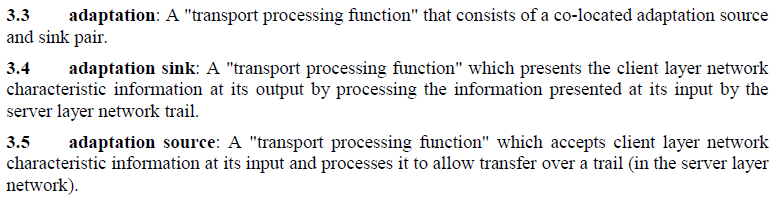 Example: “Stuff” over Ethernet
Ethernet’s Type field used to indicate what is being carried
Also see https://en.wikipedia.org/wiki/EtherType for general info
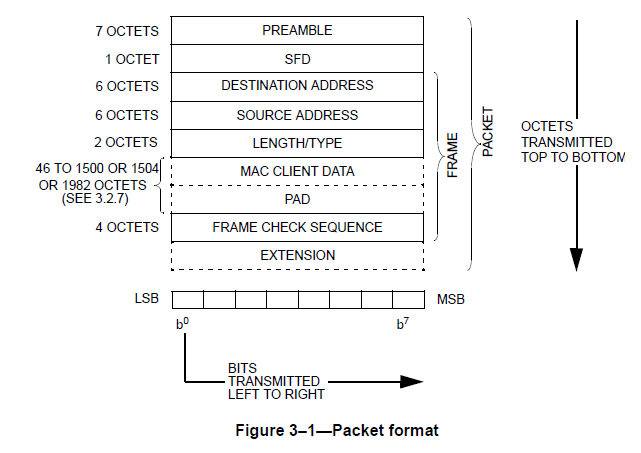 Some “famous” current EtherTypes (hex):
0800		IPv4
0806 		ARP
22F3		TRILL
8847		MPLS
86DD		IPv6
Tells us what is being carried by the Ethernet “frame”
From IEEE 802.3 section 1, 2012
“Stuff” over Ethernet
Type field always included in packet traces…
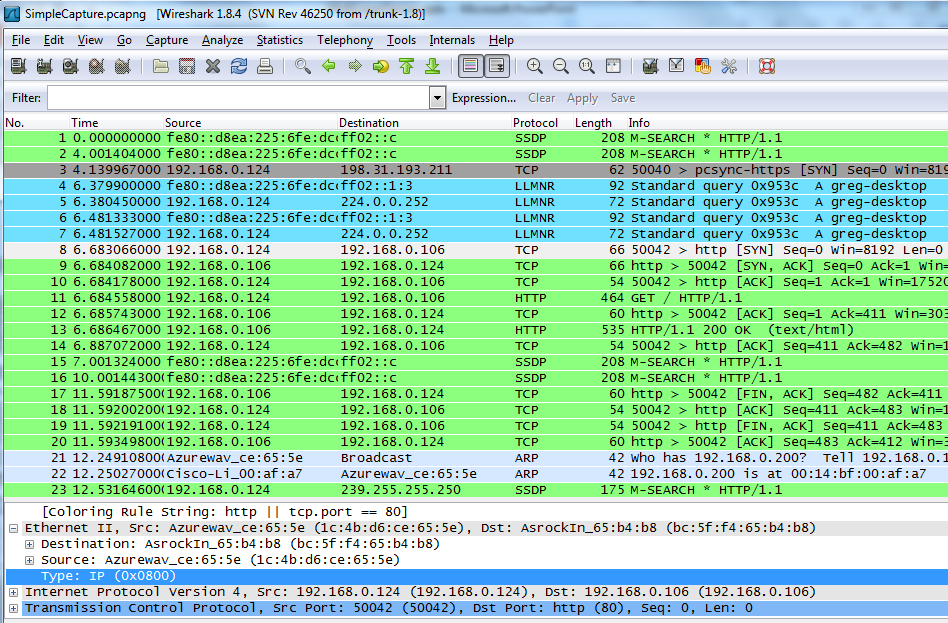 Packets over TDM
Via Point to Point Protocol (PPP)
PPP over SONET/SDH, http://tools.ietf.org/html/rfc2615 
PPP in HDLC-like Framing, http://tools.ietf.org/html/rfc1662 
Via Generic Framing Procedure
G.7041 (10/2008)
Ethernet direct into G.709
G.709 (12/2009) 
Legacy & Proprietary Approaches
Indirectly via ATM or Frame Relay
Many “pre-standard” vendor specific implementations.
Packet over SONET (POS)
Really RFC2615 and RFC1662
Uses a special “flag” to denote the start of the information
This needs to be “escaped” via bit or byte stuffing techniques.
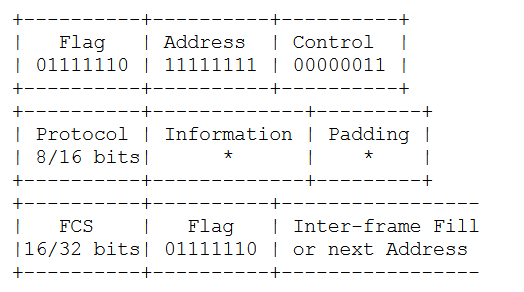 GFP over SDH or G.709
No manipulation of user data
Uses payload length indicator and core header error check (cHEC) to track payload (packet) boundaries.
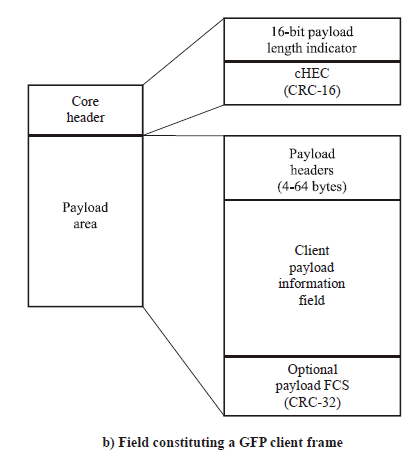 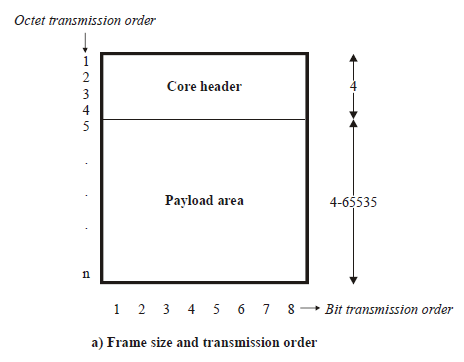 Common Multi-Layer Combinations
IP over something
Why not just IP?
IP over MPLS over something
Why not just IP over MPLS?
Ethernet over WDM
Metro and Long haul
Ethernet over TDM
WAN 
TDM over WDM
WAN
Modeling Multi-Layer Networks I
Upper layer “links” implemented via lower layer paths
Link (E1,E3) could be implemented via paths [W1, W9, W3], [W1,W2, W10, W3],etc..
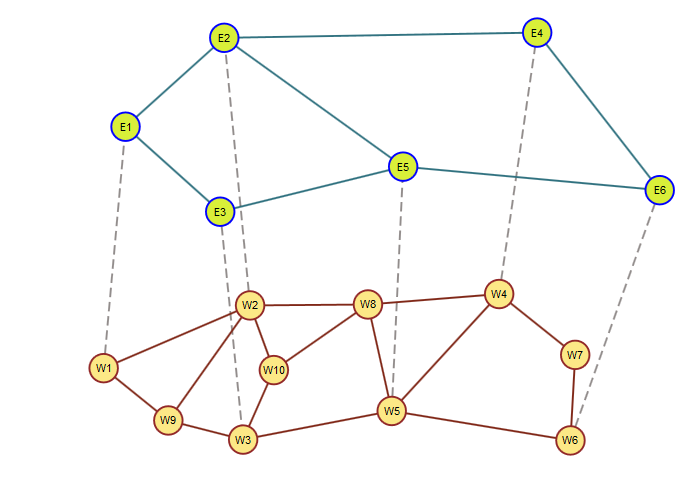 Ethernet Layer Network
Adaptation “links” between associated layer nodes
WDM Layer Network
Modeling Multi-Layer Networks II
Each Upper layer Node must be associated with one lower layer node (adaptation “links”)
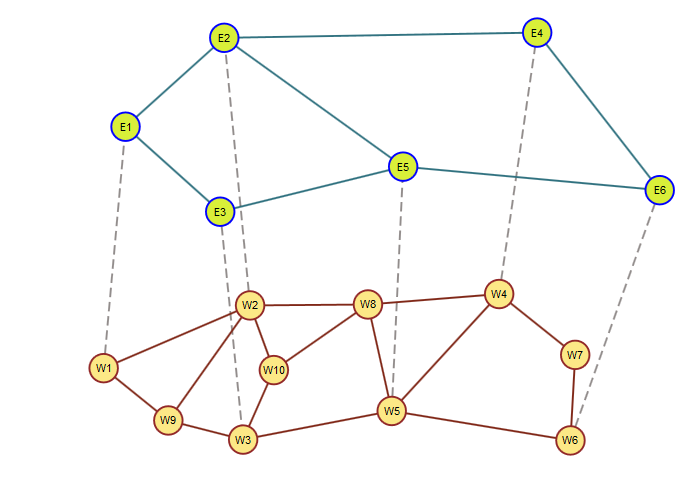 Ethernet Layer Network
Adaptation “links” between associated layer nodes
WDM Layer Network
Modeling Multi-Layer Networks III
Simplifying assumptions
Will assume a “uniform” technology mix. In real networks technology mix would change at the edges.
We won’t model adaptation related constraints.
These could always be added later
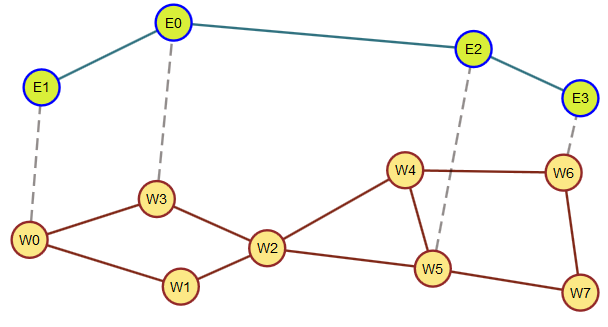 Multi Layer Problem Formulation
Key Ideas
Can initially think of each network layer as a separate optimization problem
Problems become coupled as upper layer “links” become lower layer “demands”
Same variety of problem types as before
Capacitated Allocation
Dimensioning
Various constraints such as single path allocation, modular dimensioning, etc…
Two layer capacity allocation Problem
Example Ethernet over WDM
Ethernet demands: {('E1', 'E4'): 23, ('E2', 'E3'): 18, ('E2', 'E6'): 19, ('E3', 'E4'): 17}
WDM link capacities: 40Gbps
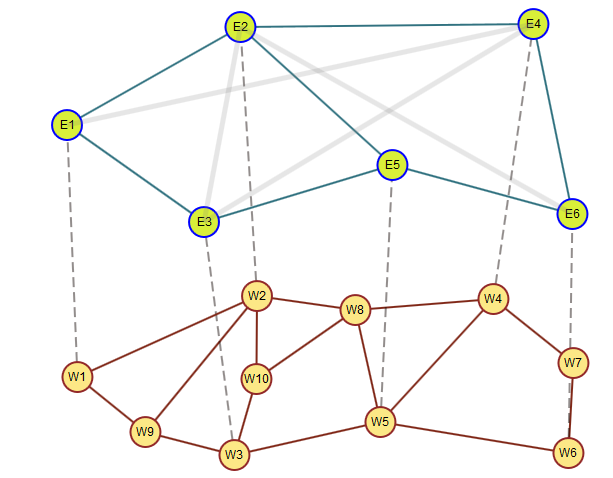 Two Layer CA Formulation I
Upper Layer
Indices
Demands
Links
Candidate paths
Constants
Volume of demand d
Link in path indicator
Variables
Flow allocation
Link capacity
Two Layer CA Formulation II
Upper Layer
Demand Constraints


Link Capacity Constraints


Hmm, this looks more like a dimensioning problem
We’ll use the upper layer link capacities as the lower layer “demands”
Two Layer CA Formulation III
Lower Layer
Indices
Links (lower)
Candidate paths (lower)
Constants
Link Capacity (lower)
Link in path indicator (lower)
Link cost (lower)
Variables
Flow allocation (lower)
Two Layer CA Formulation IV
Lower Layer
Demand Constraints


Link Capacity Constraints


Objective
minimize
Implementation
Givens
A two layer network
A set of upper layer demands
Need
Separate upper and lower layer networks
Candidate paths for upper and lower layer networks
Mapping between upper layer links and lower layer demands
Multi-Layer Network JSON
Nodes (assigned to a single layer)
Layer Links (similar)
Adaptation Links (between layers)
Example edges:
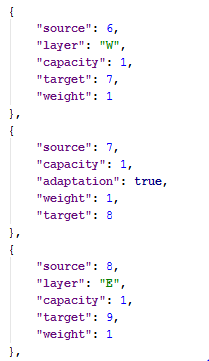 Example nodes:
Still using a graph model with nodes and edges but we add more attributes to the nodes and edges to enable multi-layer network models
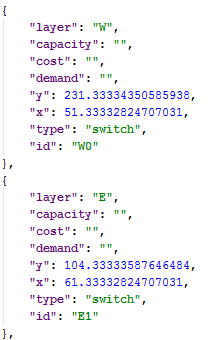 Obtaining Layer Subnetworks
Python/NetworkX make this easy
 Make a copy of the network
Remove all nodes that are not in the layer of interest
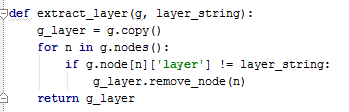 Usage:
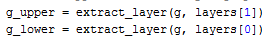 Mapping between Upper and Lower Layers
Using “adaptation” edges
Here we create a Python dictionary mapping upper layer nodes to lower layer nodes by following adaptation links.
We use this mapping to turn upper layer links into lower layer demands
This code returns a Python dictionary of attributes for link e
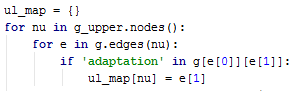 Example use: generating some “dummy” lower layer demands that will be used to feed a candidate path generating function.
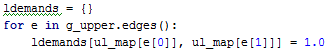 Generating Candidate Paths I
Utility function for candidate path generation
gen_cand_paths(g, demands, n)
Generates n paths per demand pair. Returns a dictionary indexed by demand node pair whose value is a list of paths (each path a node list)
Upper Layer network

Lower Layer network
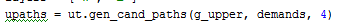 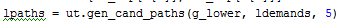 Generating Candidate Paths II
Upper and lower candidate paths:
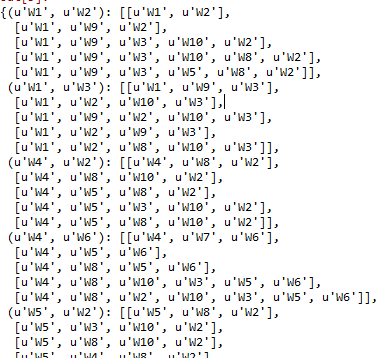 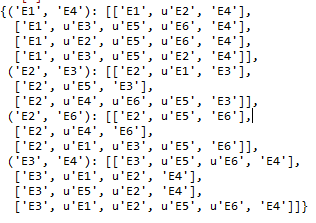 Creating Multi-Layer LP Variables
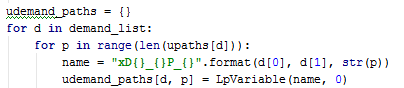 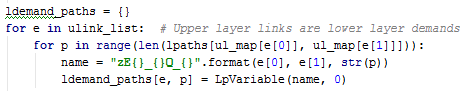 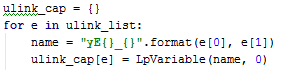 Constraints Implementation I
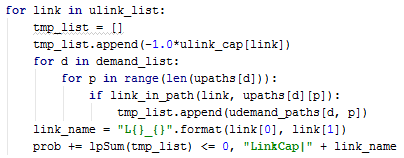 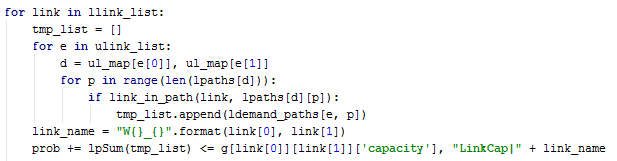 Constraints Implementation II
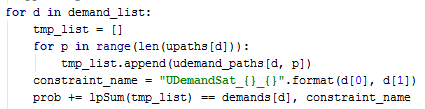 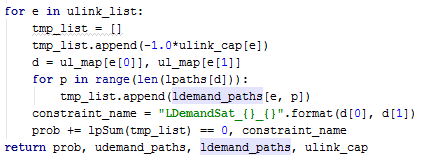 Example Solutions
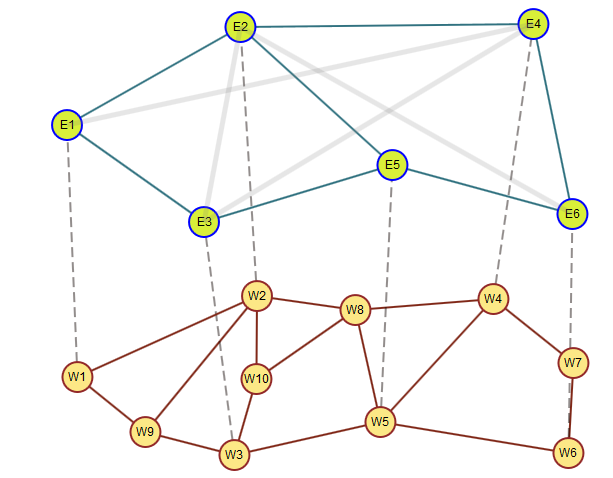 Upper layer selected paths:
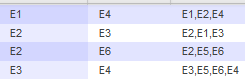 Lower layer selected paths:
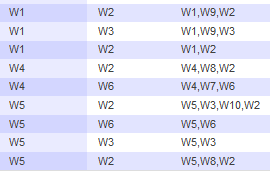 Upper layer link capacities:
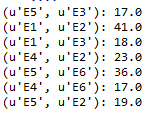 Splitting over two different lower layer paths
Example Solutions II
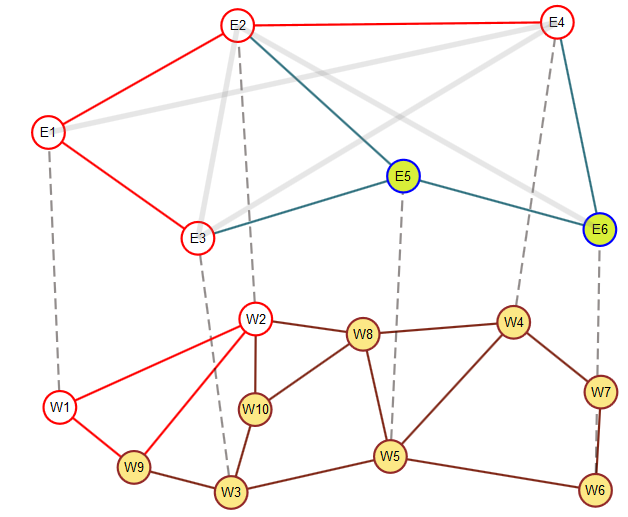 Two upper layer paths contribute to the load on link (E1, E2)
Demand on (E1, E2) needs to be split over two different paths [W1, W2] and [W1, W9, W2]